NARAVOSLOVNI DAN TRAVNIK
4. razred
OŠ Dobrna prir. po  Maja Kočevar
TRAVNIK
Travnik je življenjski prostor, v katerem med rastlinami prevladujejo
 trave in zelišča, med živalmi pa žuželke.  Na travniku pa so tudi  cvetlice.
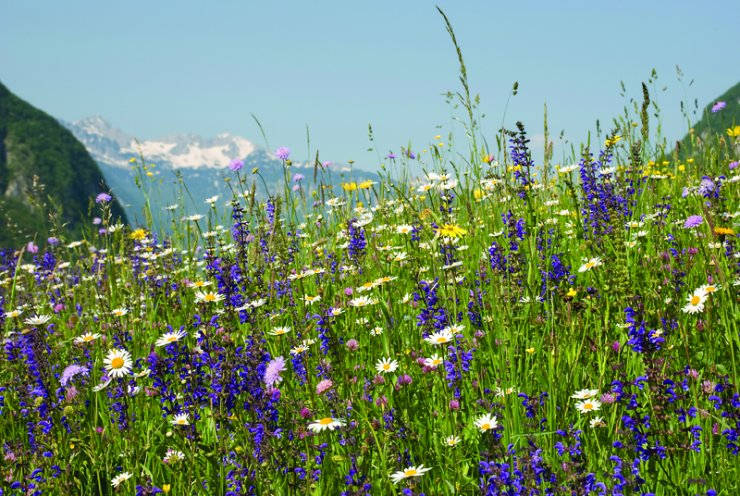 KOŠNJA NEKOČ
DELO NA TRAVNIKU:
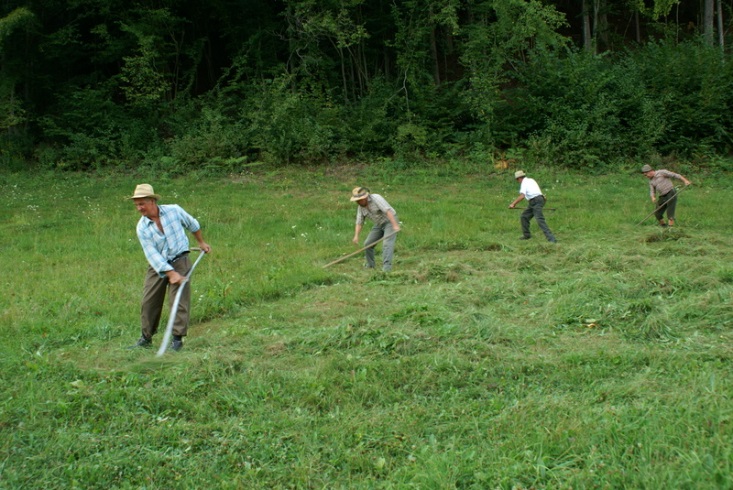 Kosimo,
sušimo krmo, 
baliramo,
pospravljamo krmo.
KOŠNJA DANES
Travnik kosimo od maja do septembra. S posušeno travo (krmo) hranimo nekatere domače živali (krave, konje, ovce, koze, zajci …).
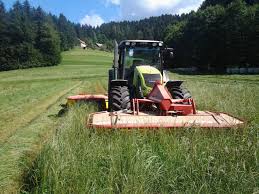 (nekatere) TRAVNIŠKE ŽIVALI
Na travniku živijo žuželke, pajki in druge male živali.
Pajki so živali, ki imajo 
4 pare nog (skupaj 8 nog).
Žuželke so živali, ki imajo 
3 pare nog (skupaj 6 nog).
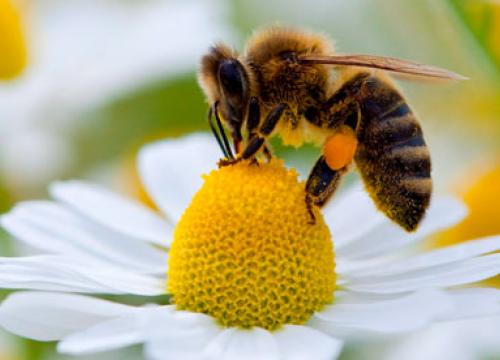 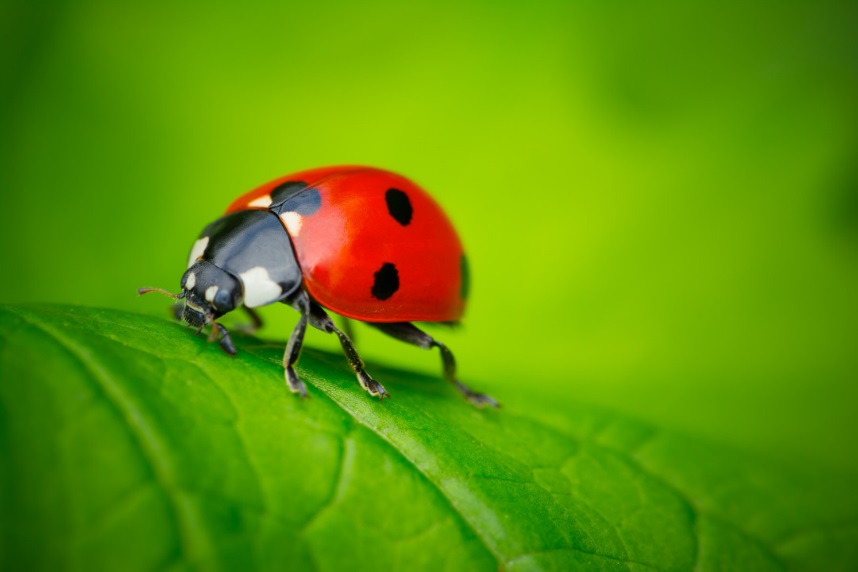 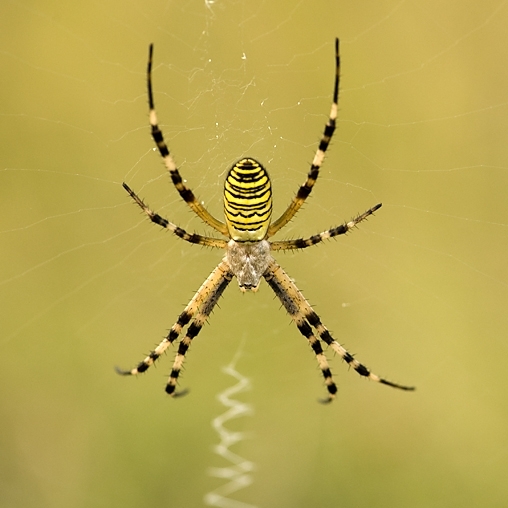 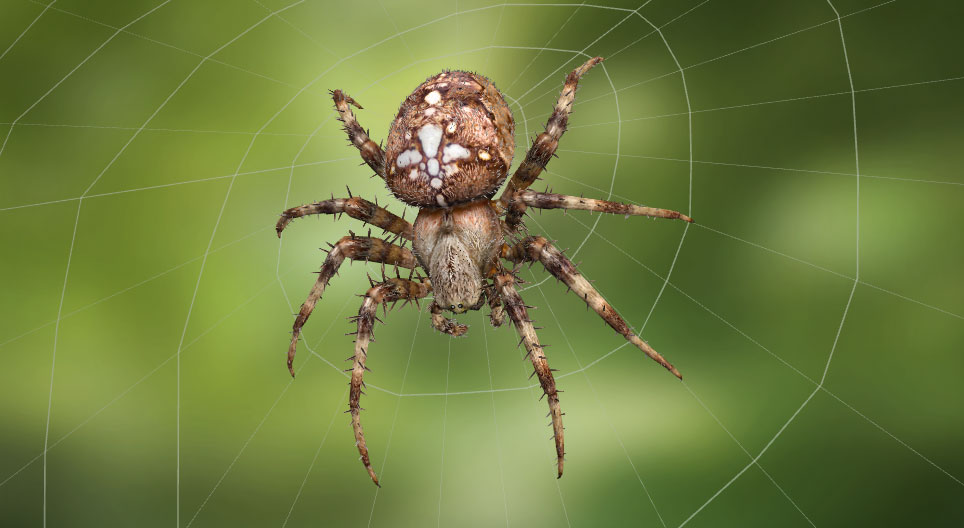 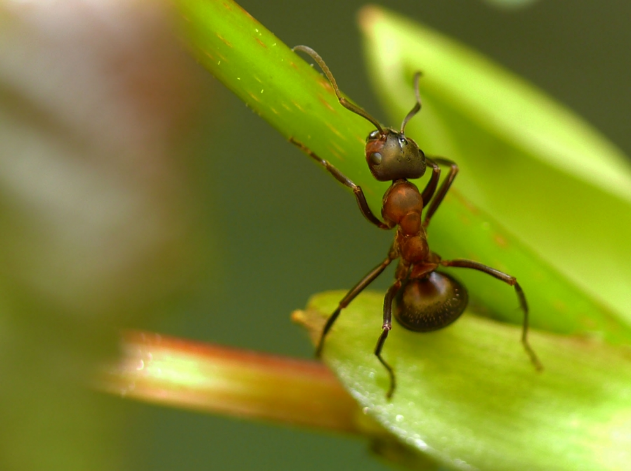 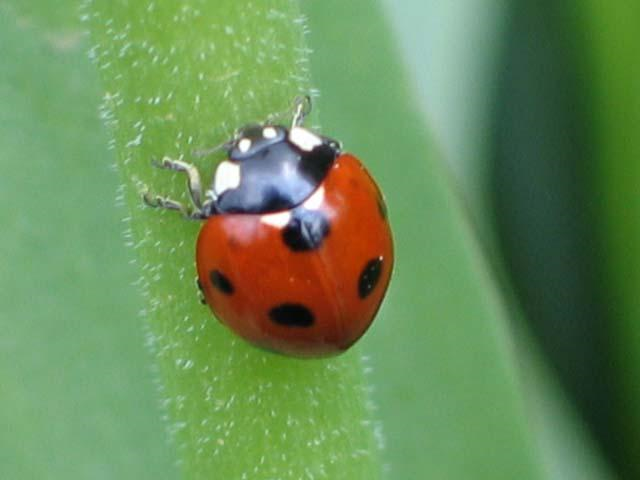 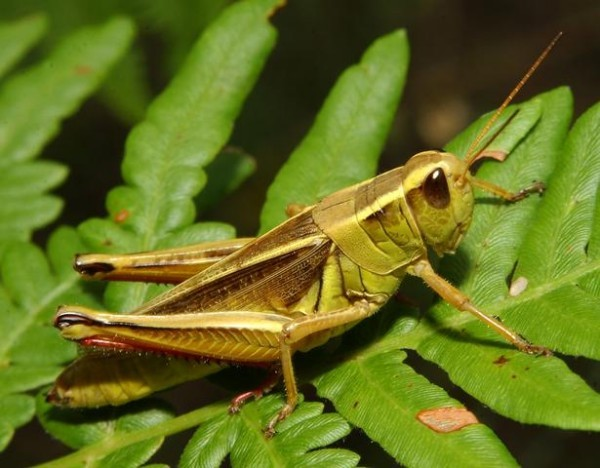 PIKAPOLONICA
KOBILICA
MRAVLJA
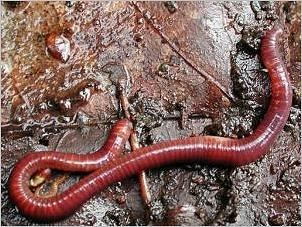 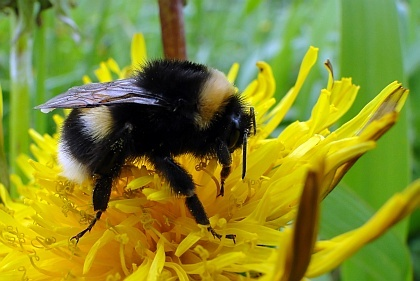 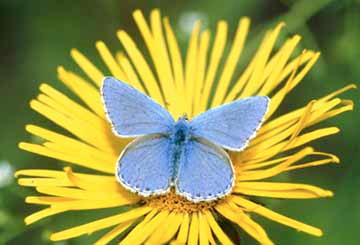 ČMRLJ
METULJ
DEŽEVNIK
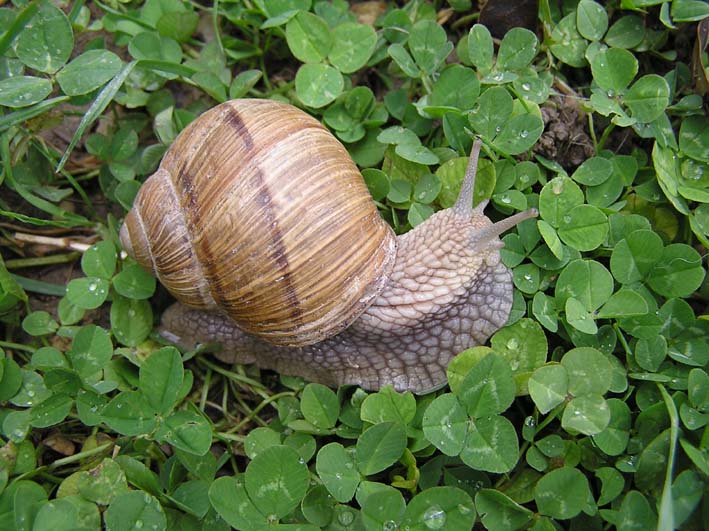 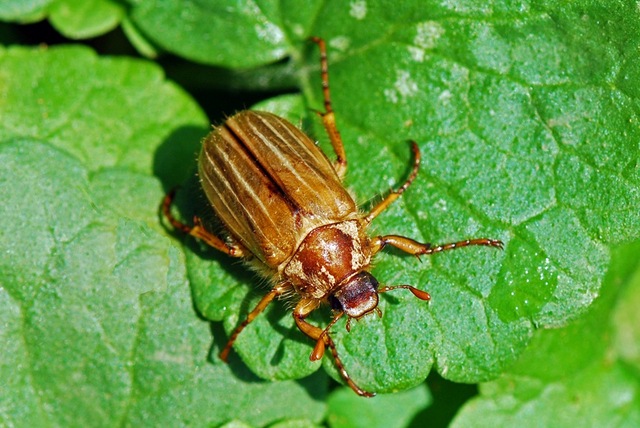 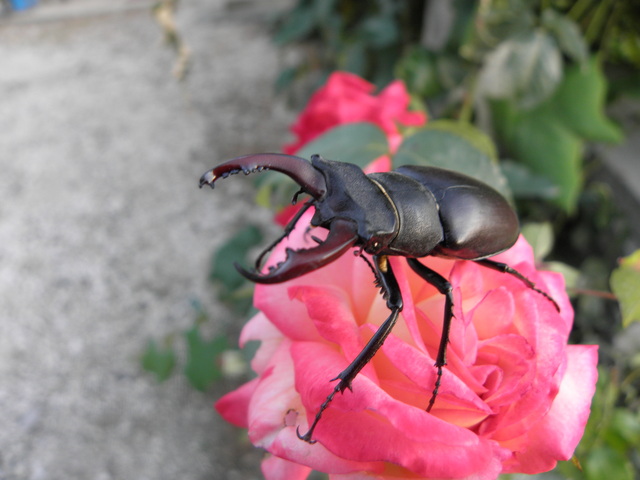 ROGAČ
POLŽ
HROŠČ
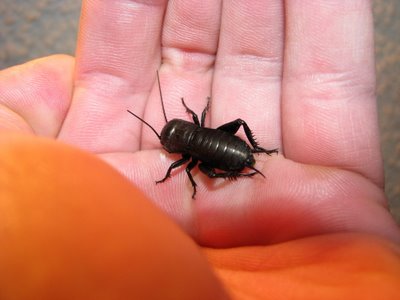 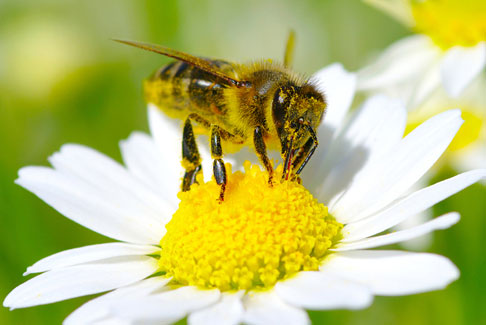 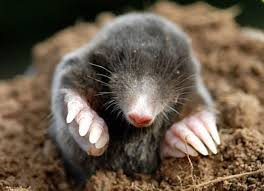 KRT
MUREN
ČEBELA
TRAVE
Trave imajo visoka stebla s suličastimi listi. Nimajo barvitih cvetov. Zato ne privabljajo žuželk, ki bi jih opraševale. Oprašuje jih veter. Zato se imenujejo VETROCVETKE. Poznamo več vrst trav.
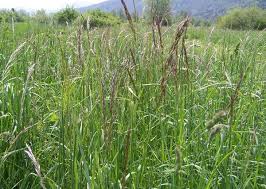 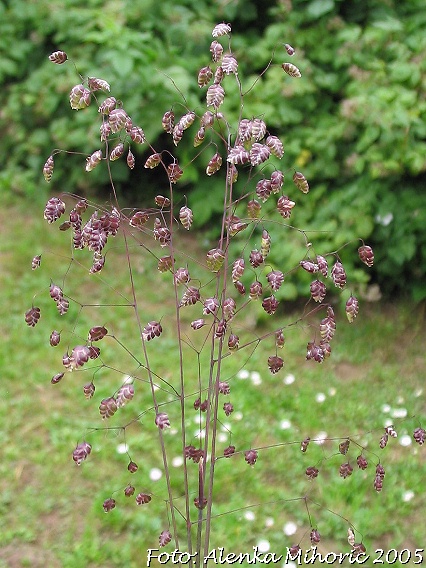 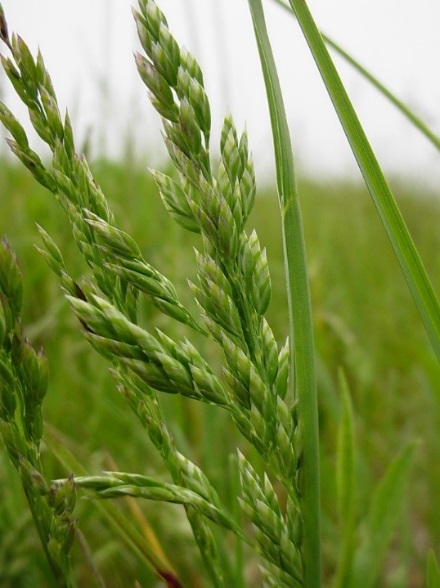 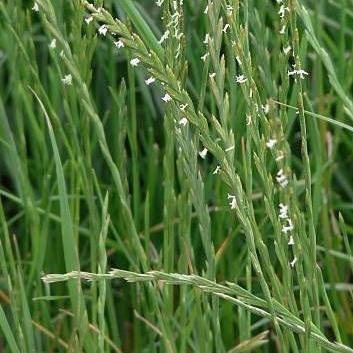 TRAVNIŠKA LATOVKA
MIGALICA
LJULJKA
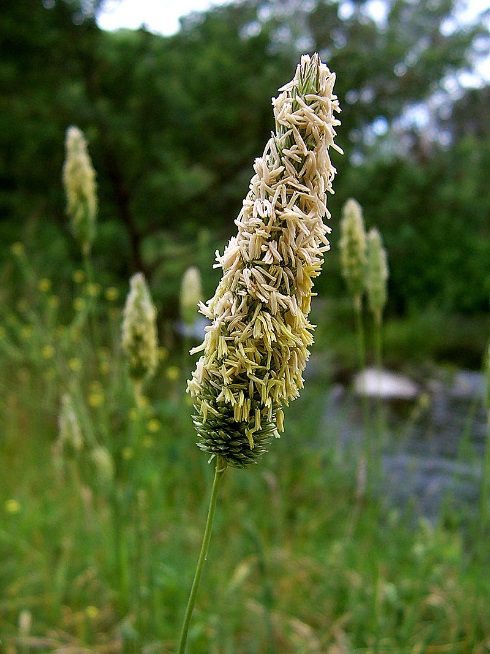 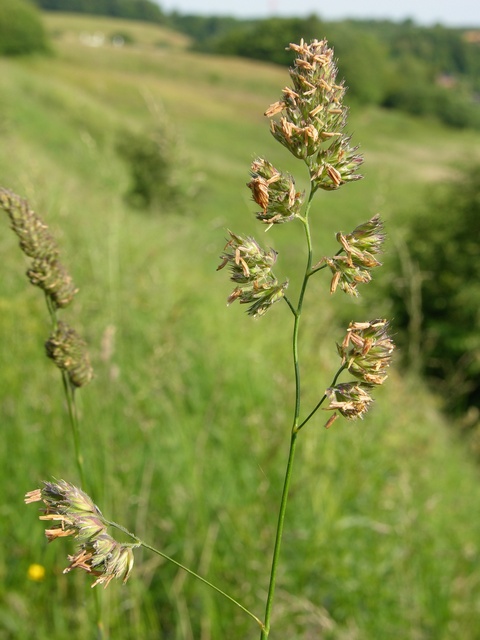 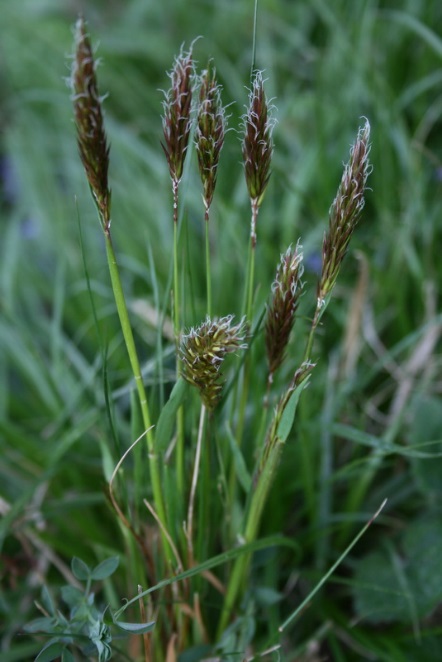 DIŠEČA BOLJKA
LISIČJI REP
PASJA TRAVA
TRAVNIŠKE CVETLICE
Ker imajo barvite cvetove, privabljajo mnoge žuželke, ki prenašajo cvetni prah s cveta na cvet. Zato te cvetlice imenujemo ŽUŽKOCVETKE. Med žuželkami so najbolj pomembni opraševalci cvetov čmrlji in čebele. Opraševanje cvetov je zelo pomembno za razmnoževanje rastlin.
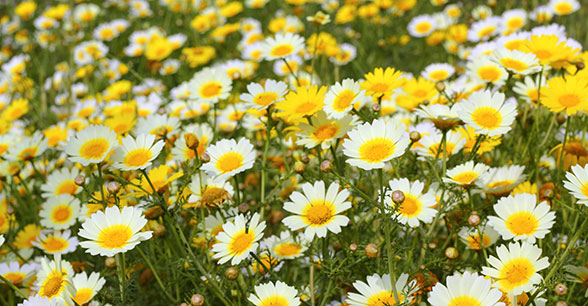 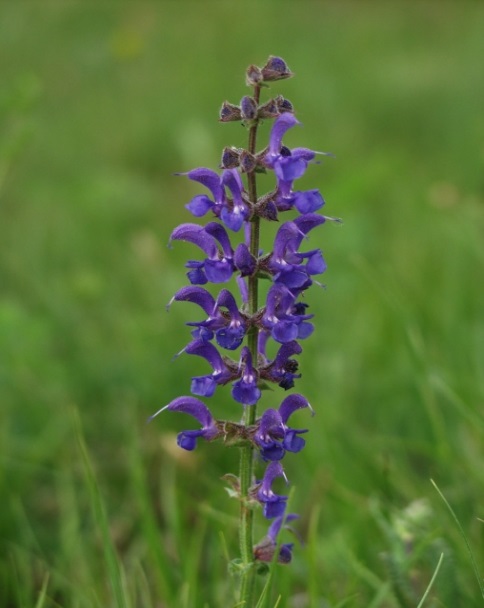 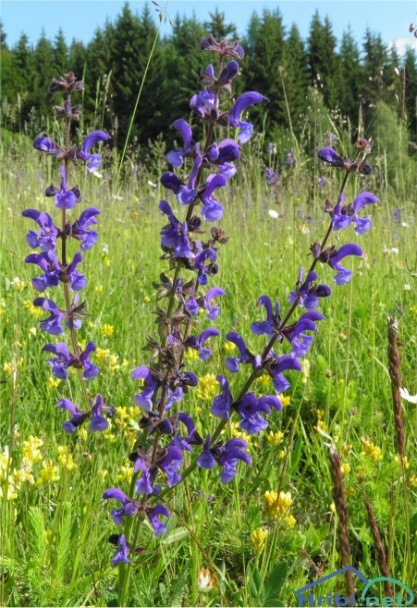 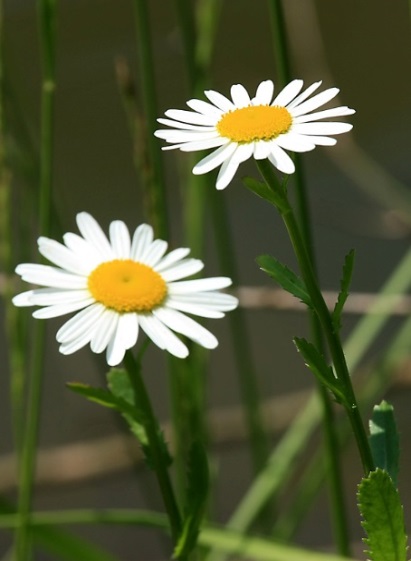 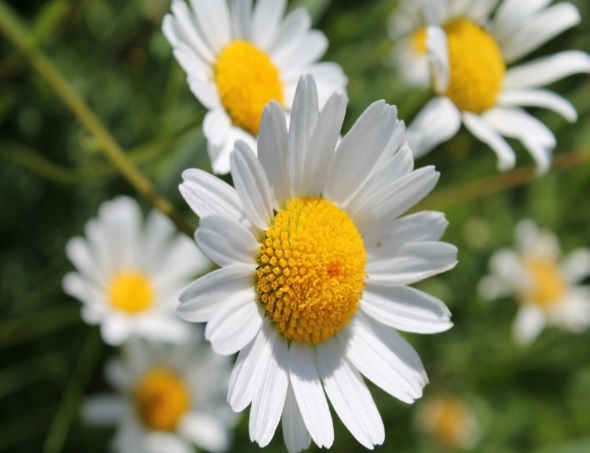 TRAVNIŠKA KADULJA
IVANJŠČICA
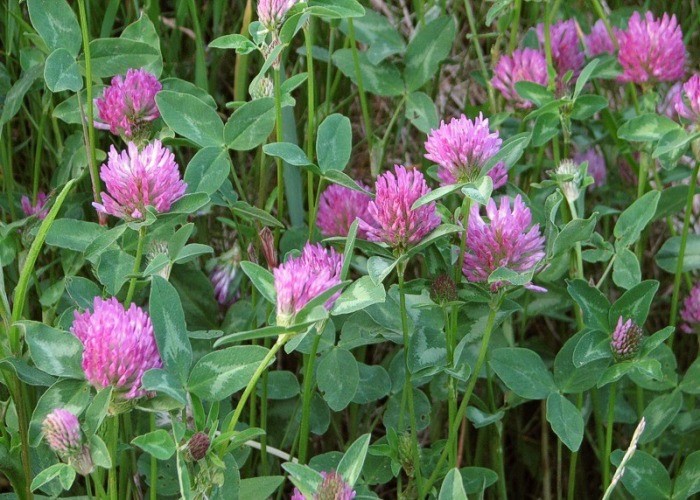 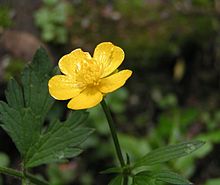 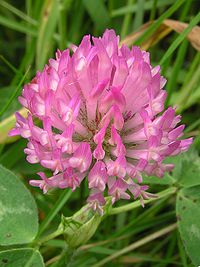 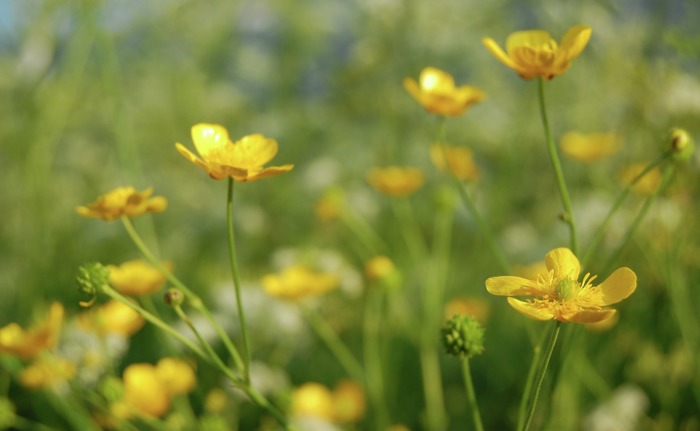 RIPEČA ZLATICA
ČRNA DETELJA
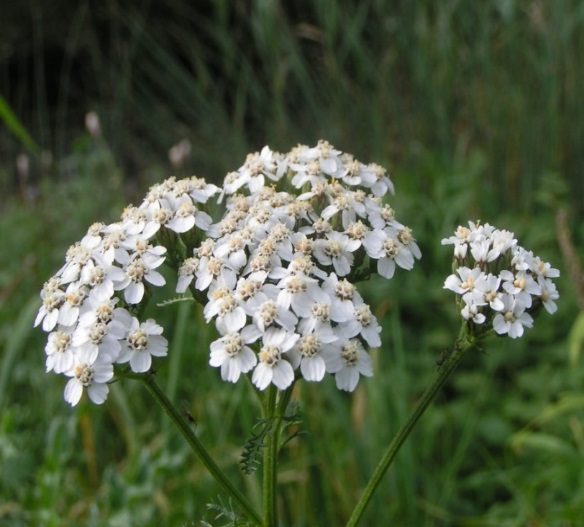 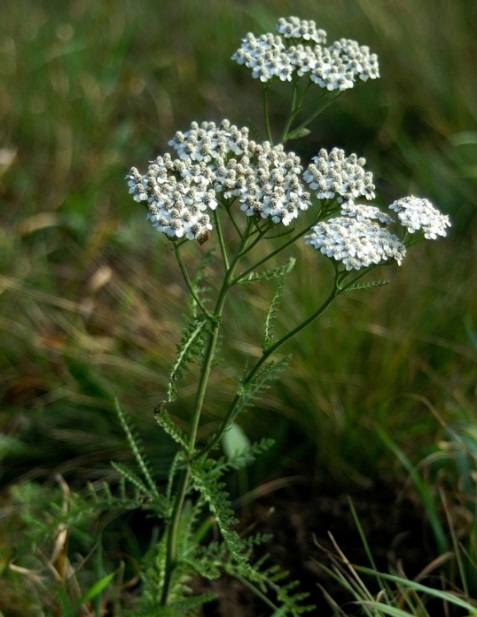 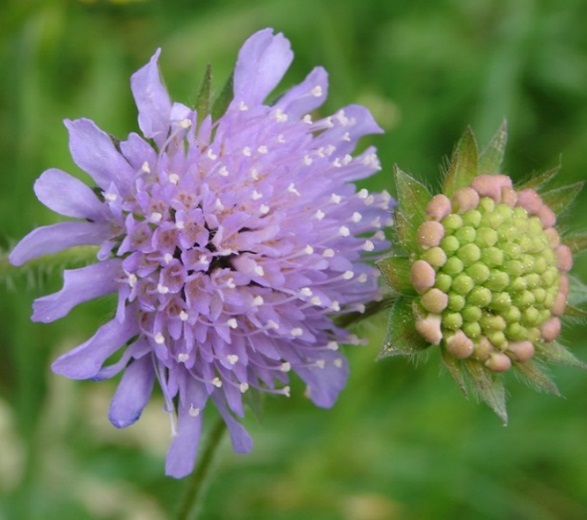 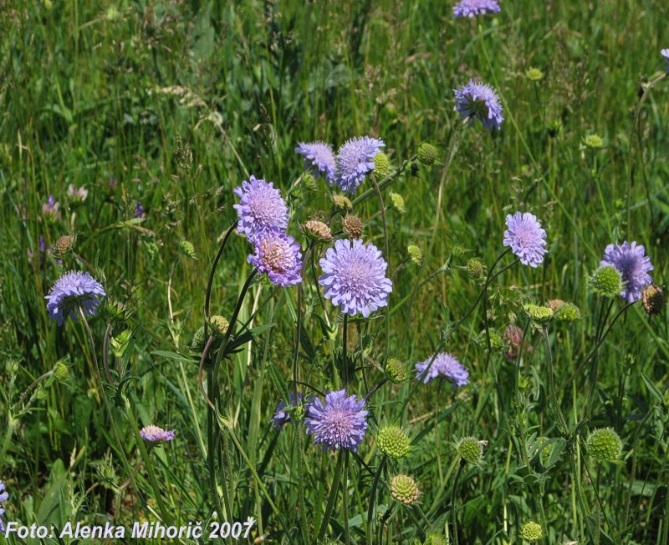 GRABLJIŠČE
RMAN
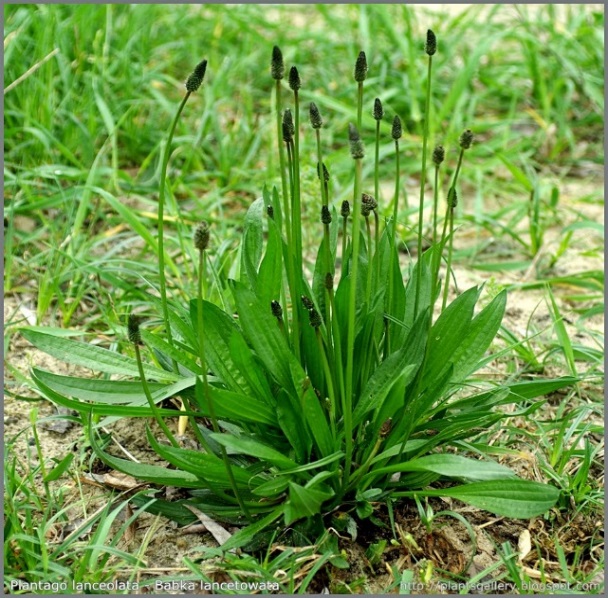 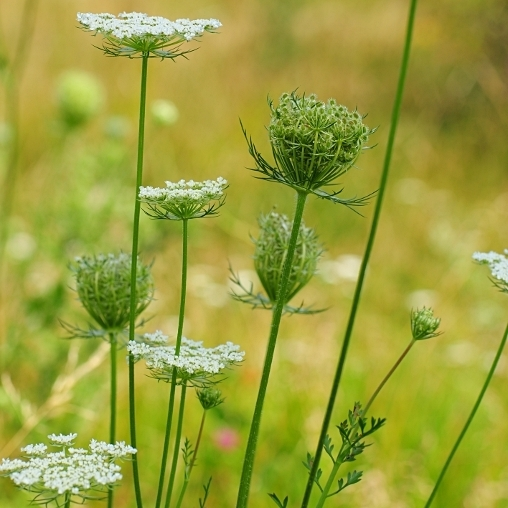 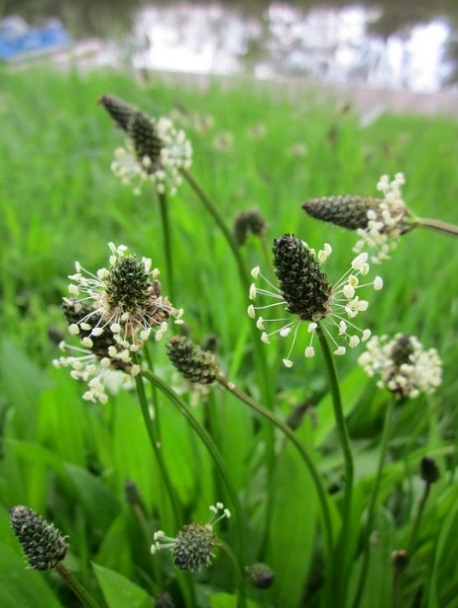 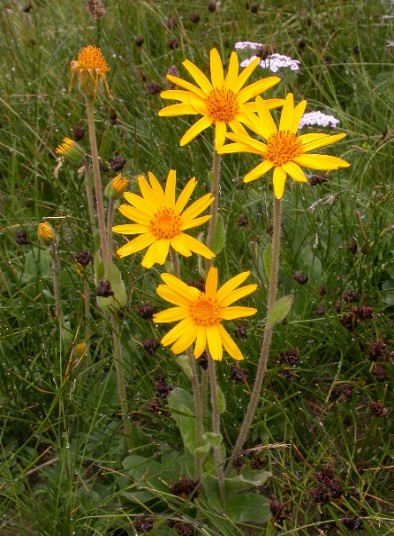 TRPOTEC
ARNIKA
DIVJE KORENJE
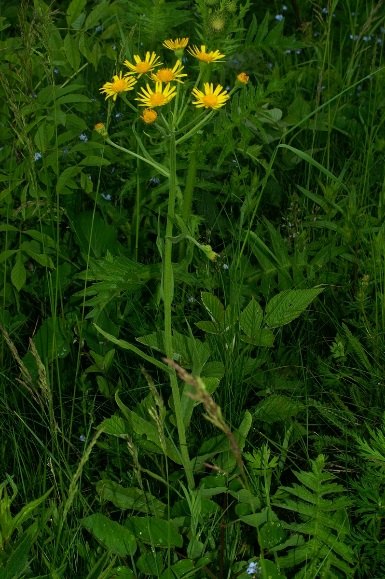 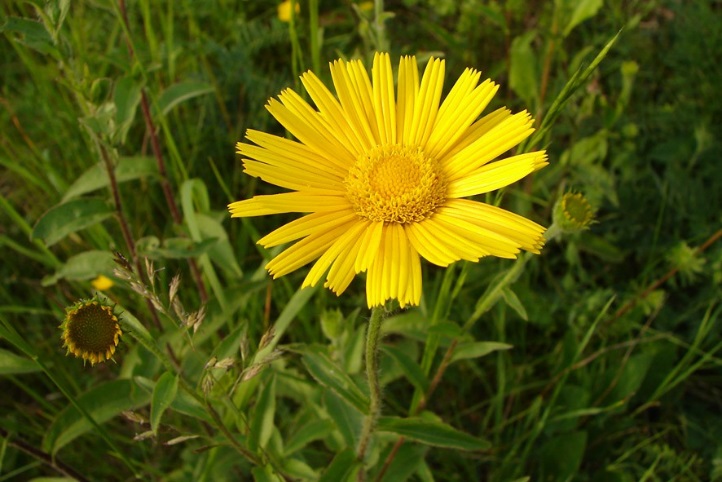 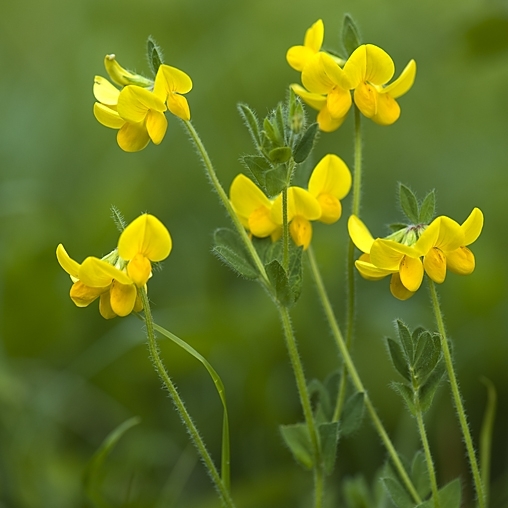 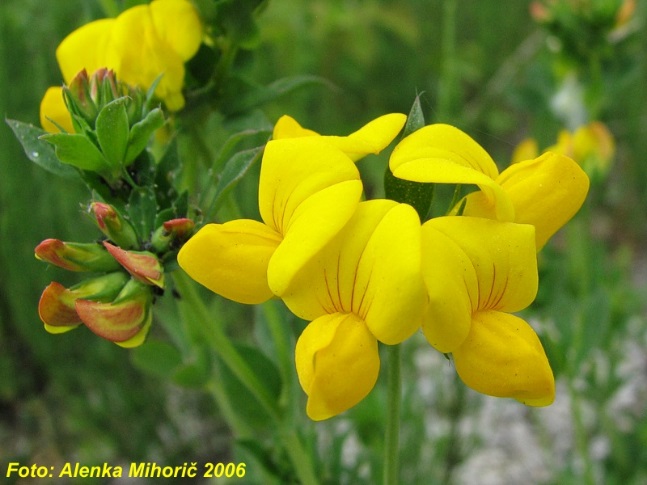 PRIMOŽEK
NAVADNA NOKOTA
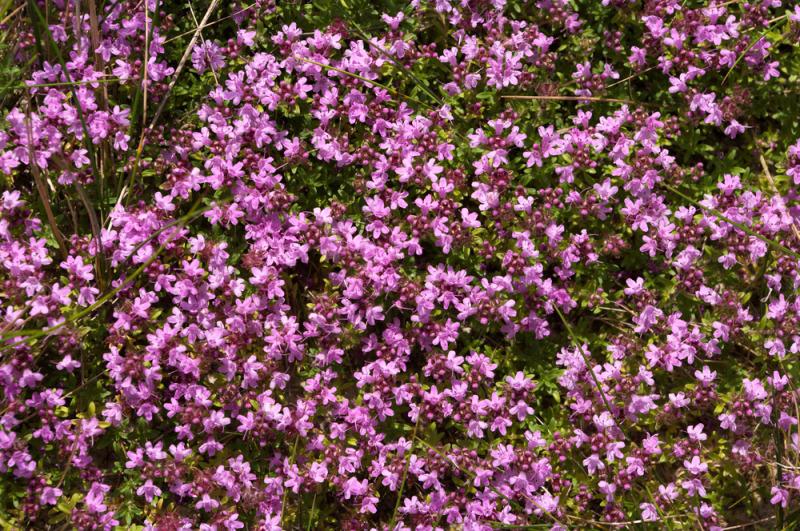 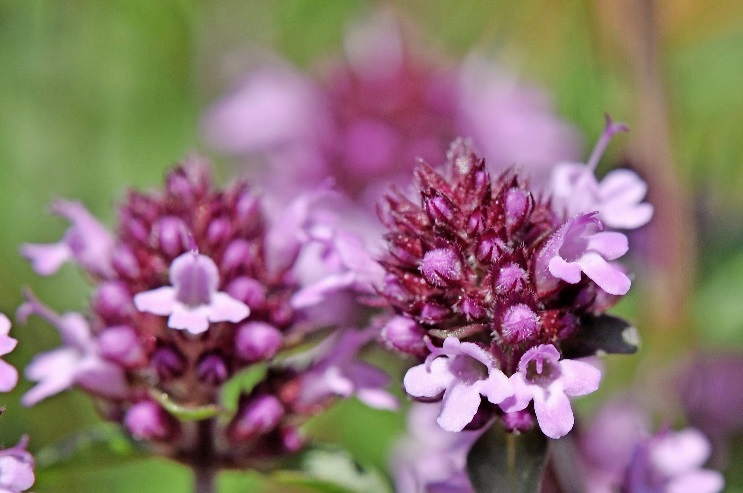 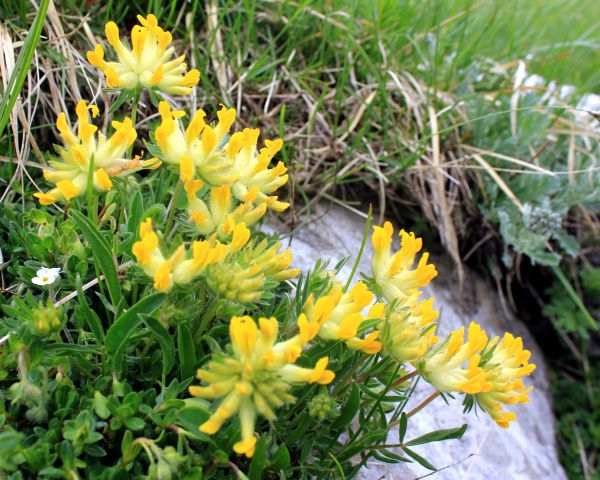 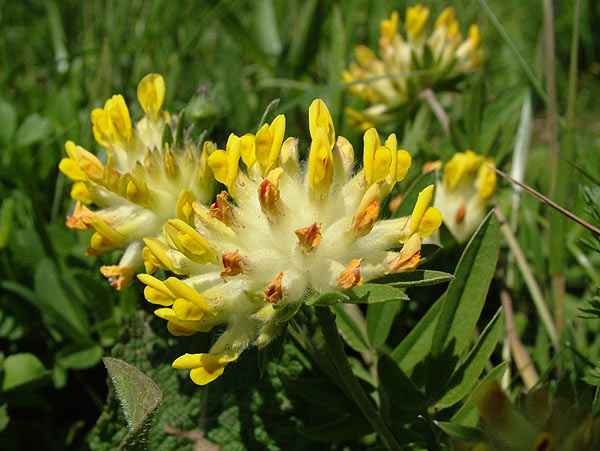 RANJAK
MATERINA DUŠICA
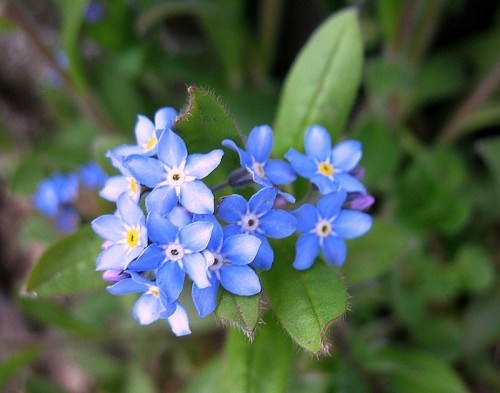 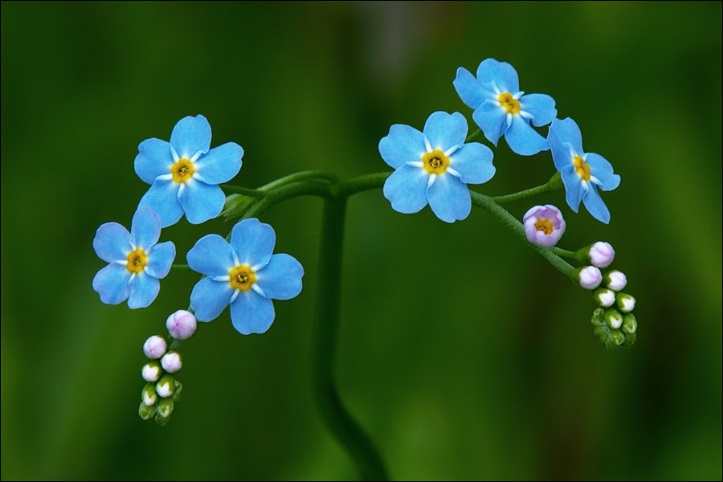 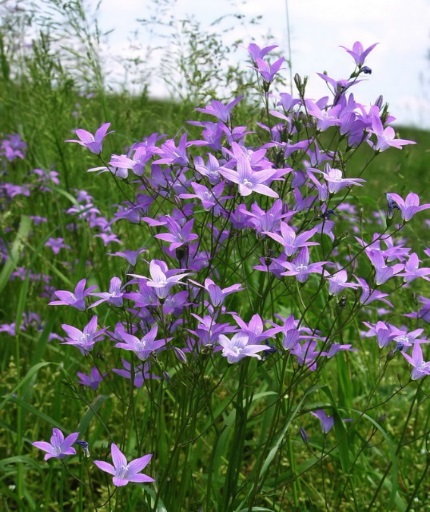 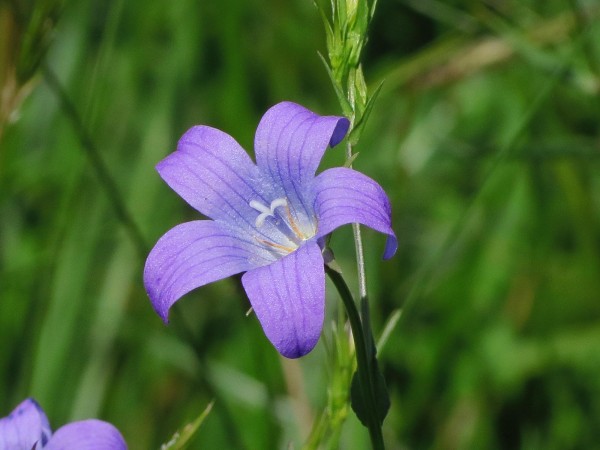 ZVONČNICA
SPOMINČICE
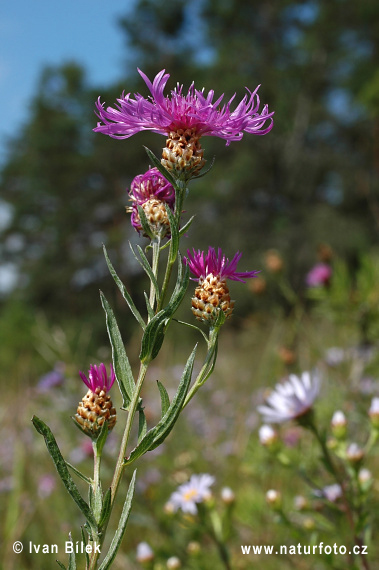 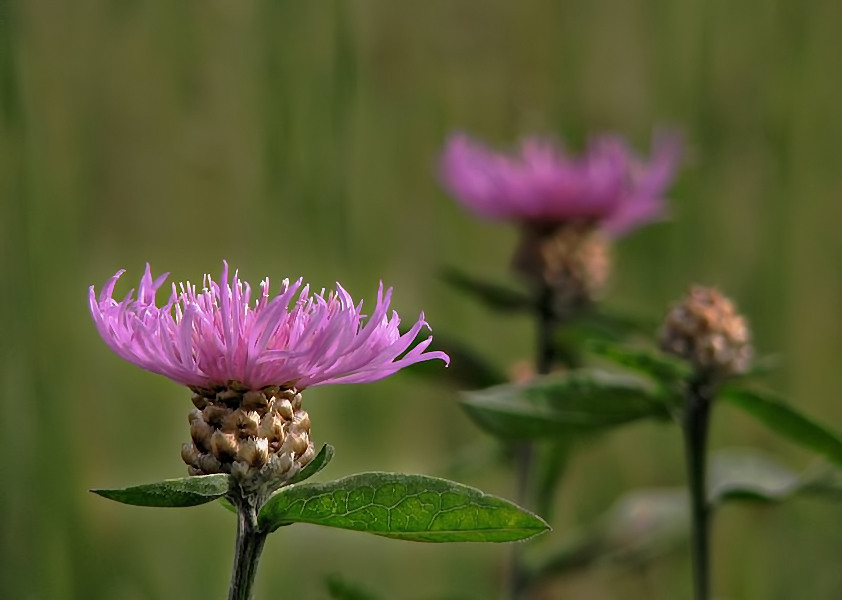 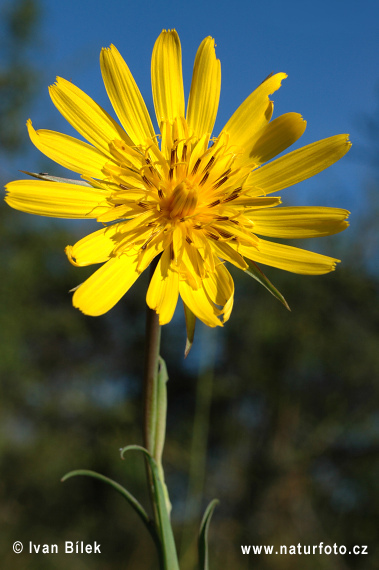 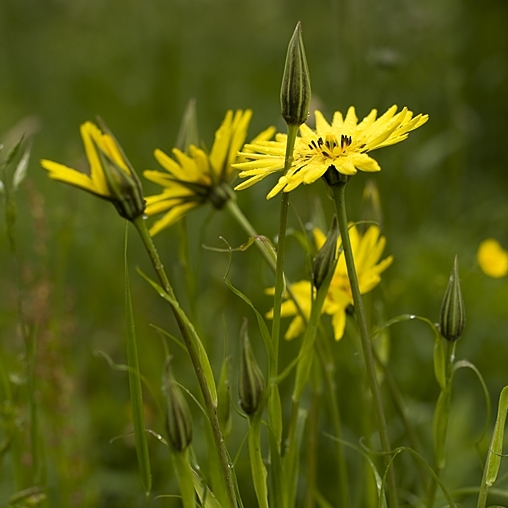 KOZJA BRADA
NAVADNI GLAVINEC
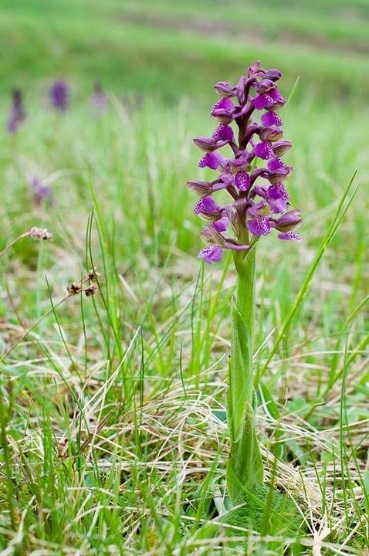 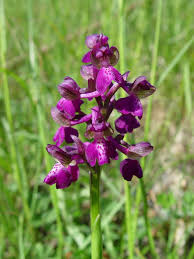 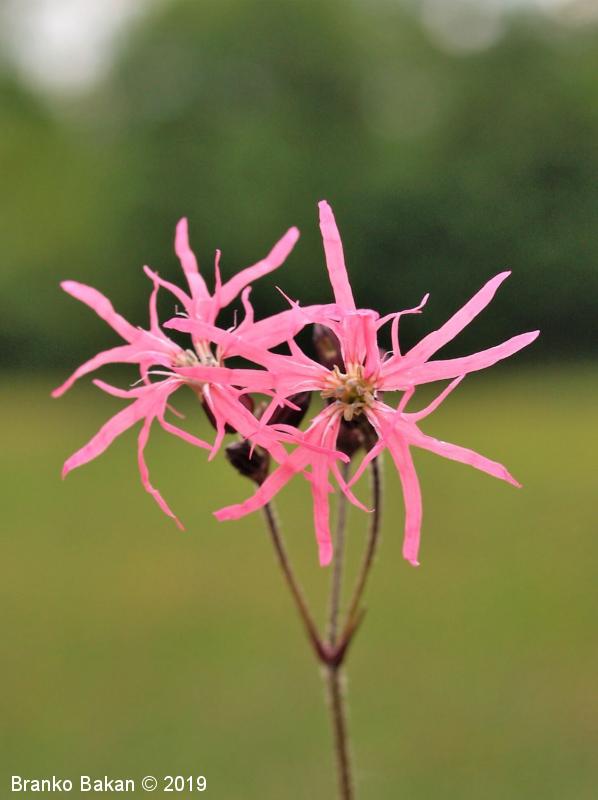 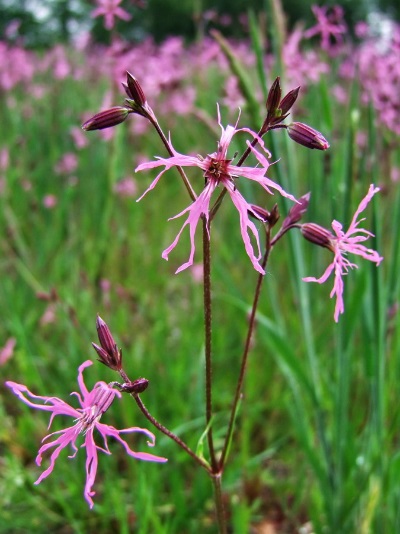 KUKAVIČJA LUČCA
NAVADNA KUKAVICA
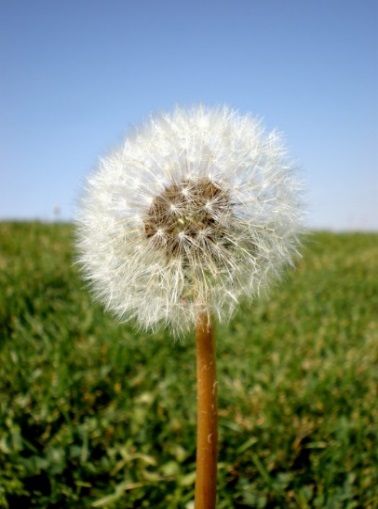 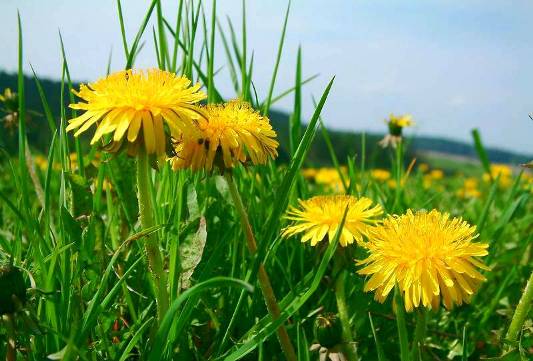 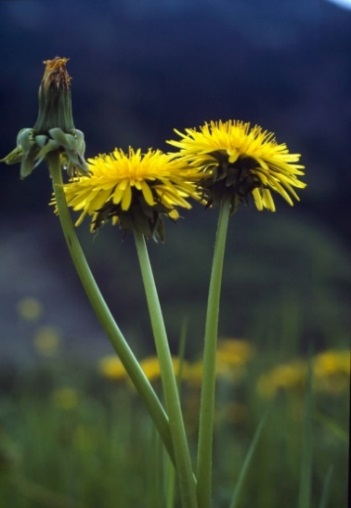 REGRAT
CVET (deli cveta)
PRAŠNIKI 
V prašnikih je pelod (cvetni prah). Žuželke ali veter prenesejo pelod na pestič. To imenujemo oprašitev. Po oprašitvi se razvije plod, v katerem je seme.
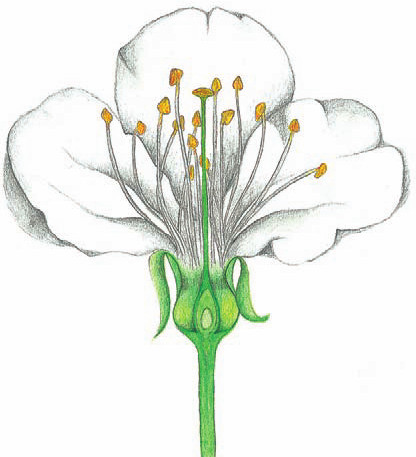 VENČNI LISTI so lahko različnih barv.
PESTIČ
ČAŠNI LISTI ščitijo cvet
UGANI, KDO SEM? Rešitve ugank bodo objavljene naslednji dan.
Z rože k roži leta, pelod ji teži nožice, sladek sad obeta, zdrav napoj medice. 
(Ivan Cimerman)
Na letni dopust odpotuje le, če močno dežuje. Sicer pa revež gara, ves dan le zemljo rahlja.
(Mira Voglar)
Tri – zajčku kosilo, štiri – sreče obilo.
(Vera Albreht)
Ko skočiš v travico za njo, za dolgo zgrabiš jo nogo. Krpan drugačno je imel – na ramo si jo je nadel.
(Vera Albreht)
Je majhen, je buba, ko odraste, leti, na rožah poseda, 
poleti živi.
(Ivan Cimerman)
Mrežo napel, 
muho ujel,
 lovec vesel.
(Jože Šmit)